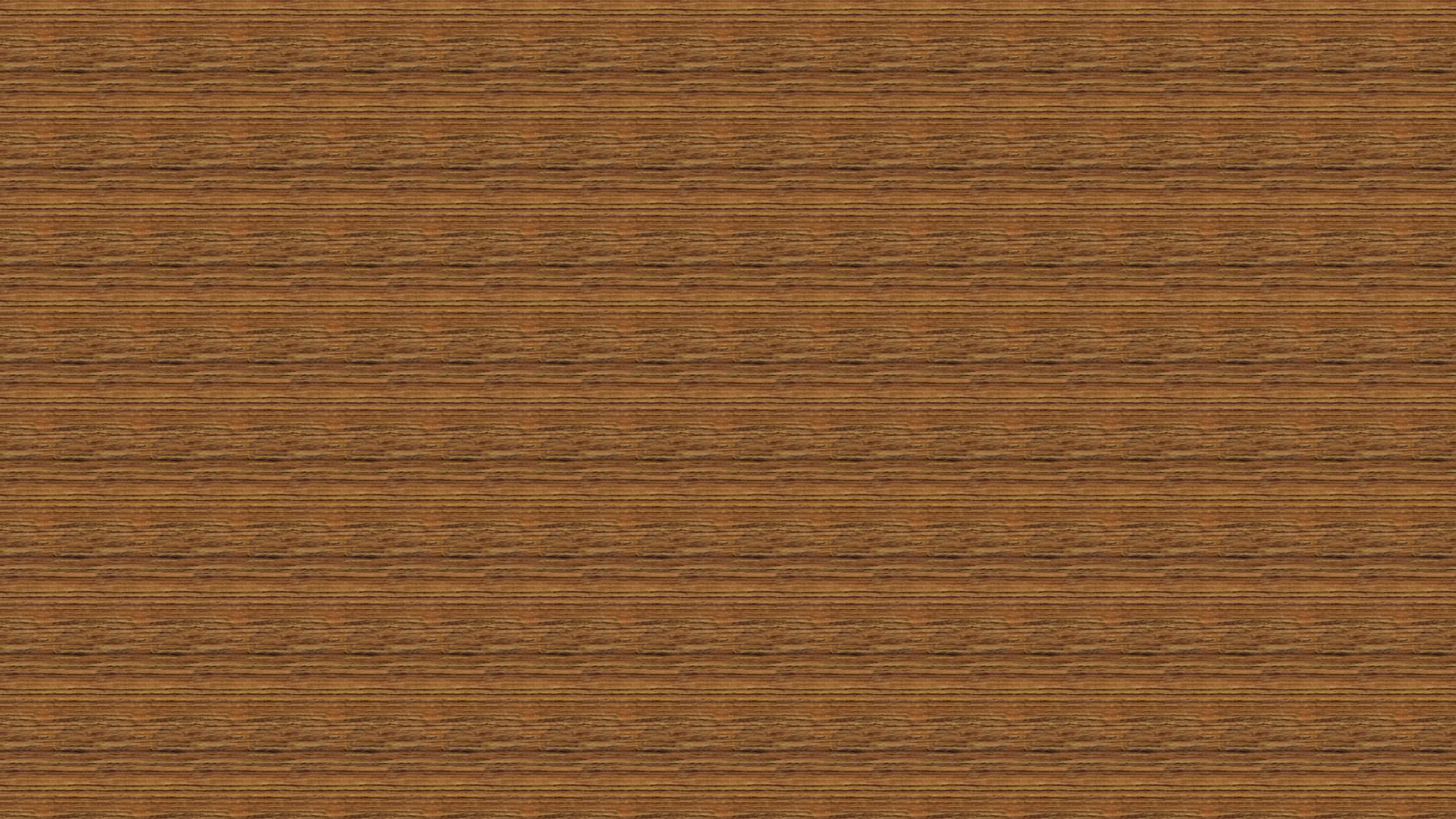 ADMINISTRATION BUILDING
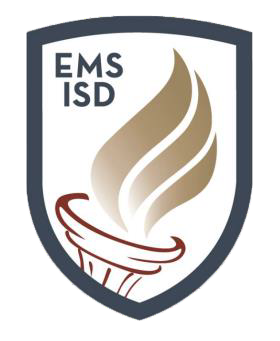 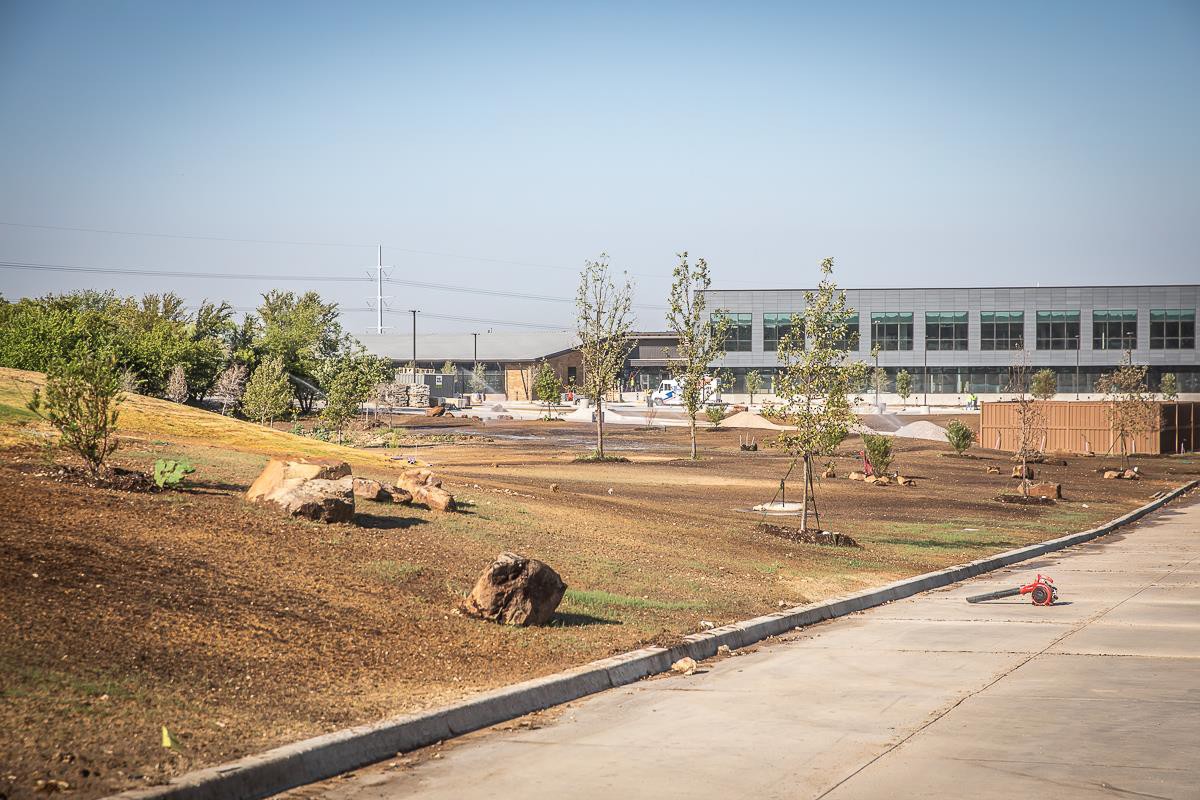 Landscaping continues to progress.
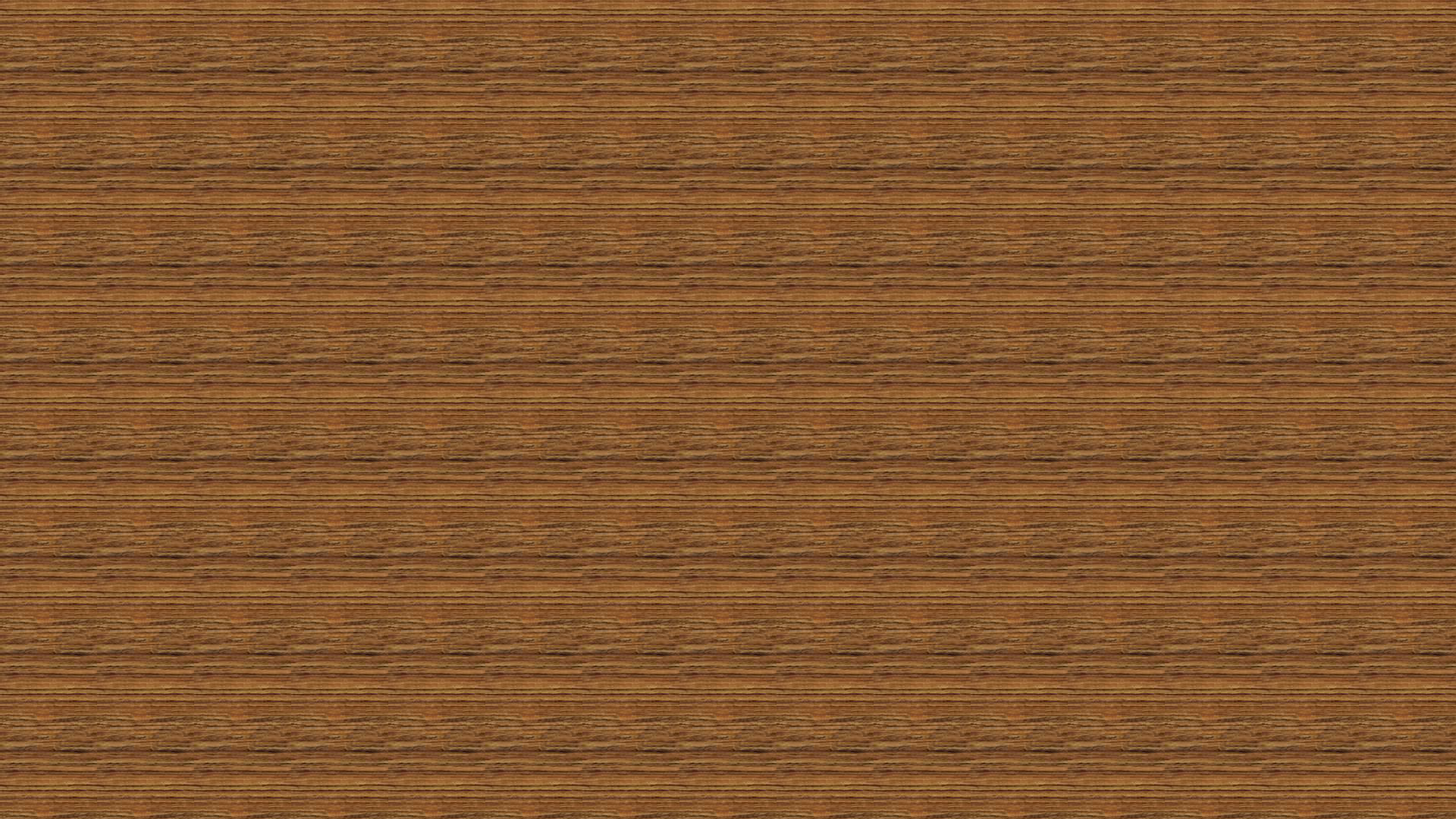 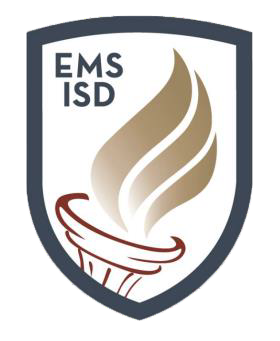 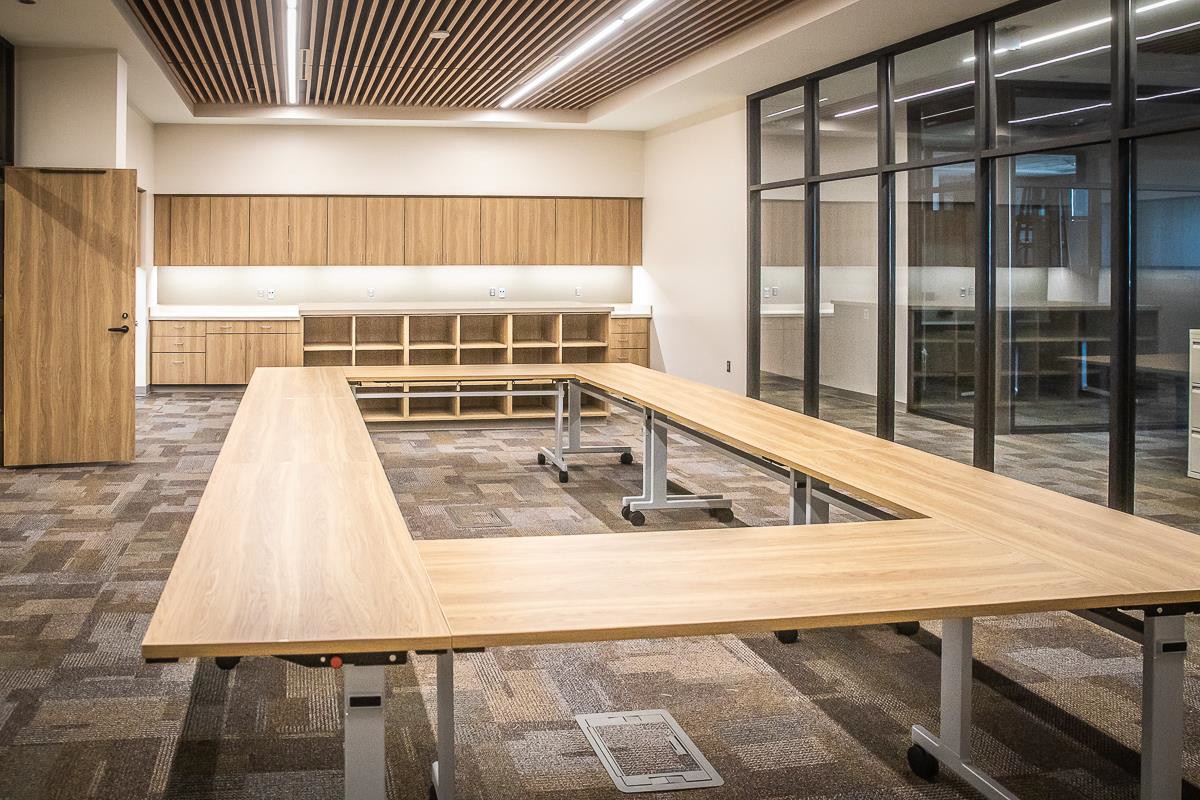 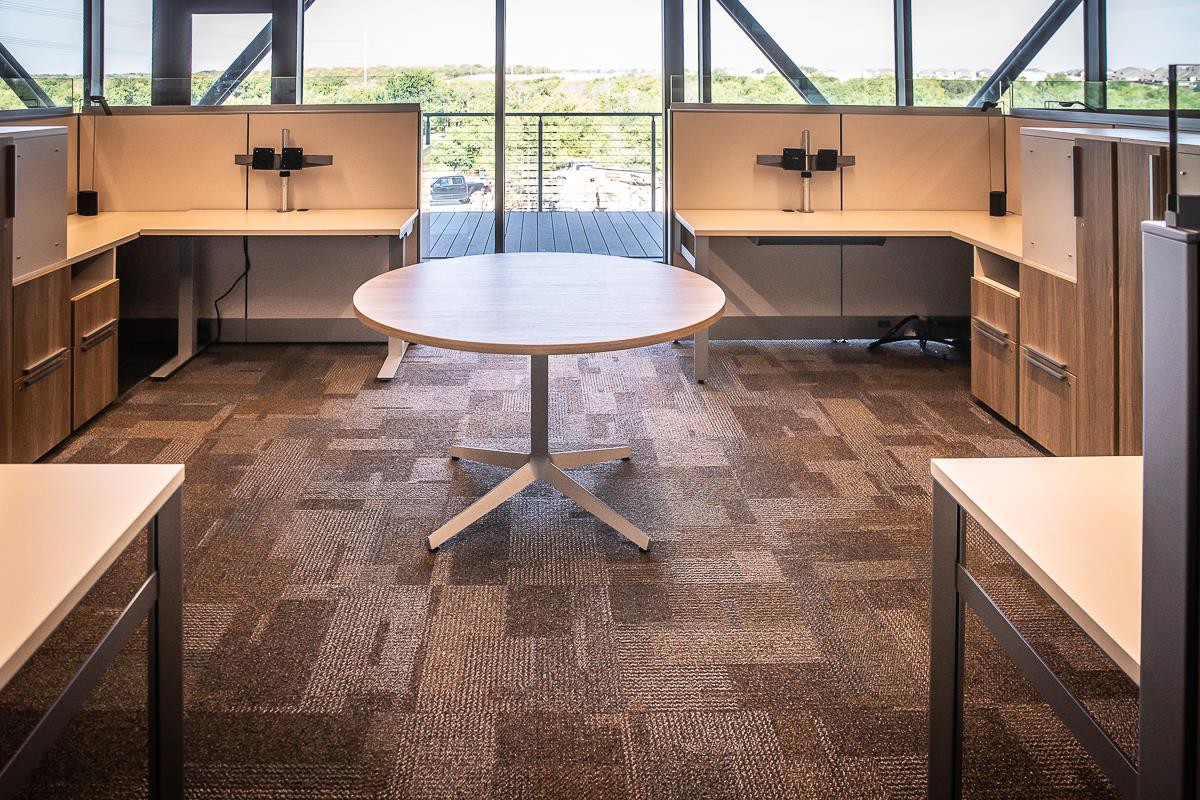 Furniture has been installed in Area C  and punch items are still progressing.
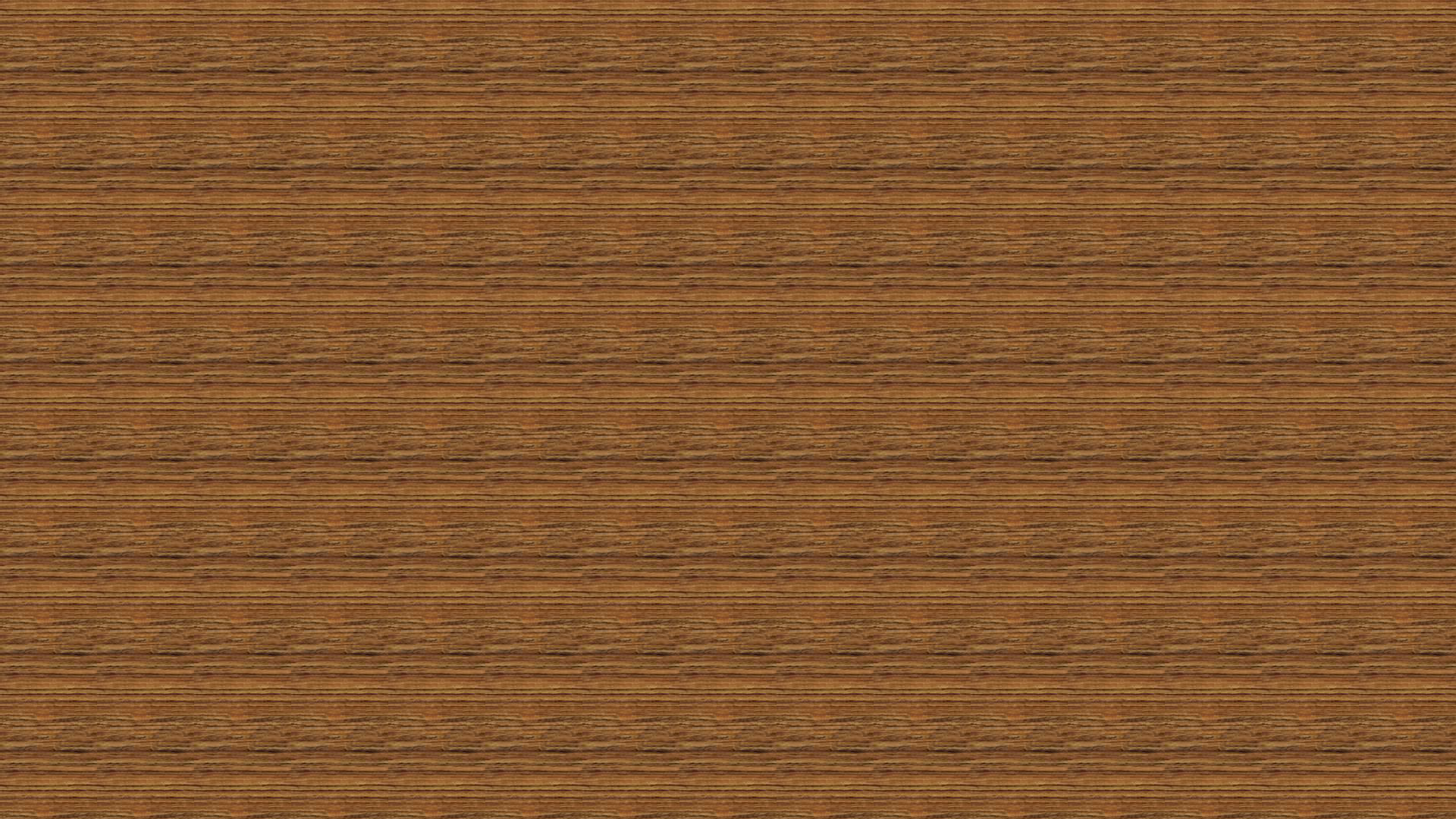 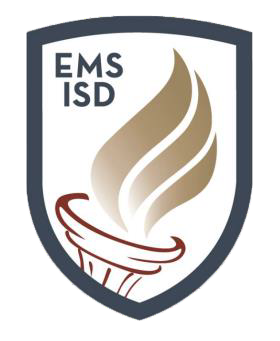 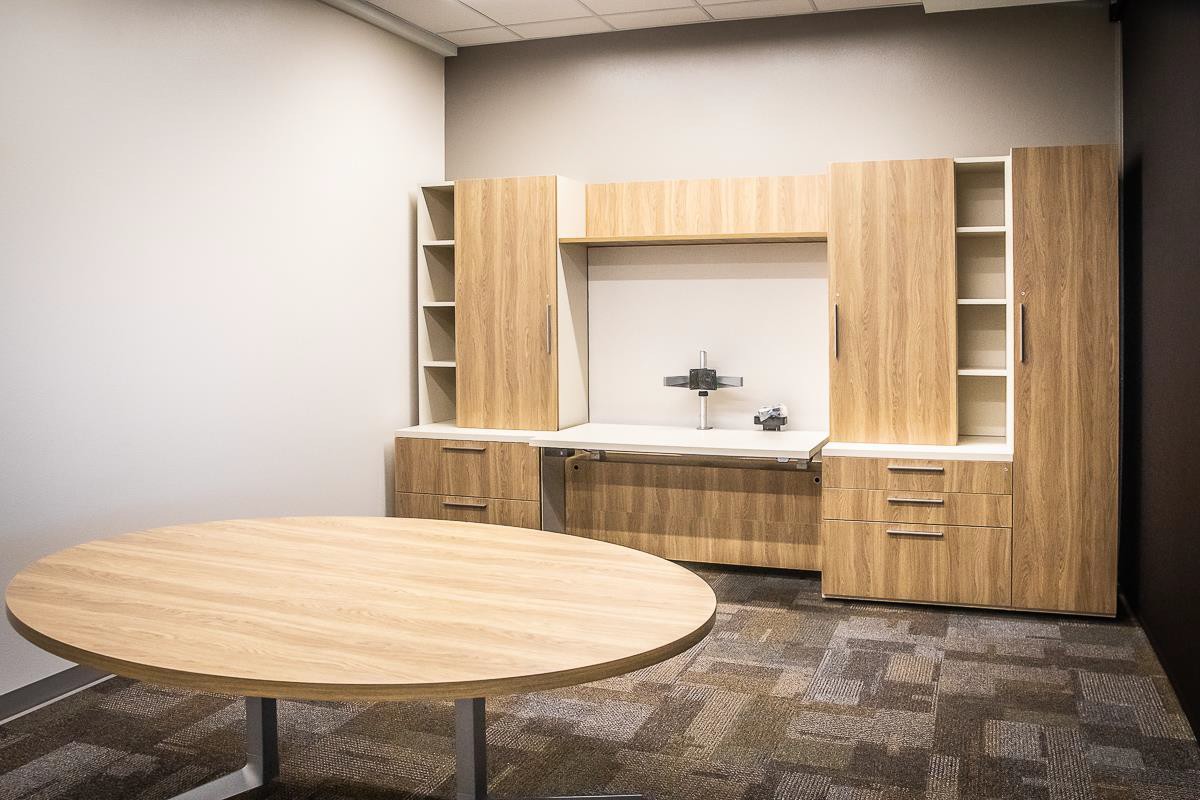 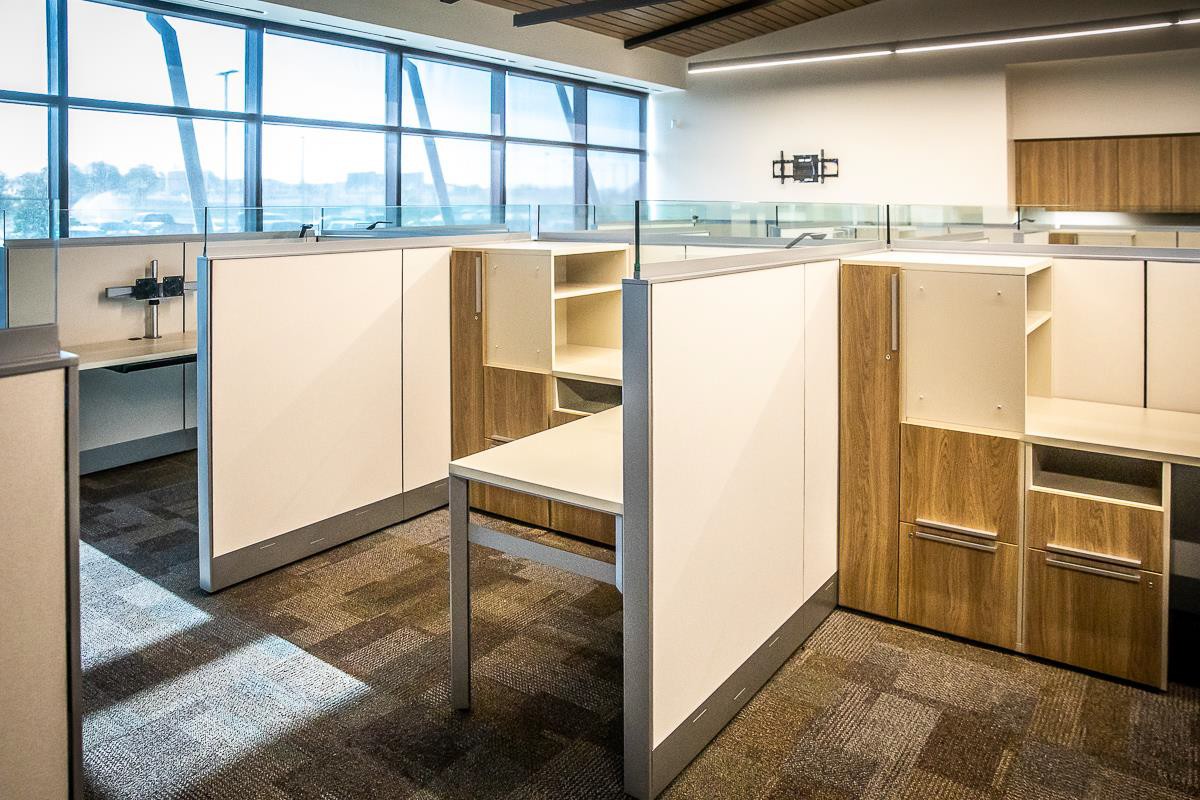 These photos show furniture in  communications and business  services.
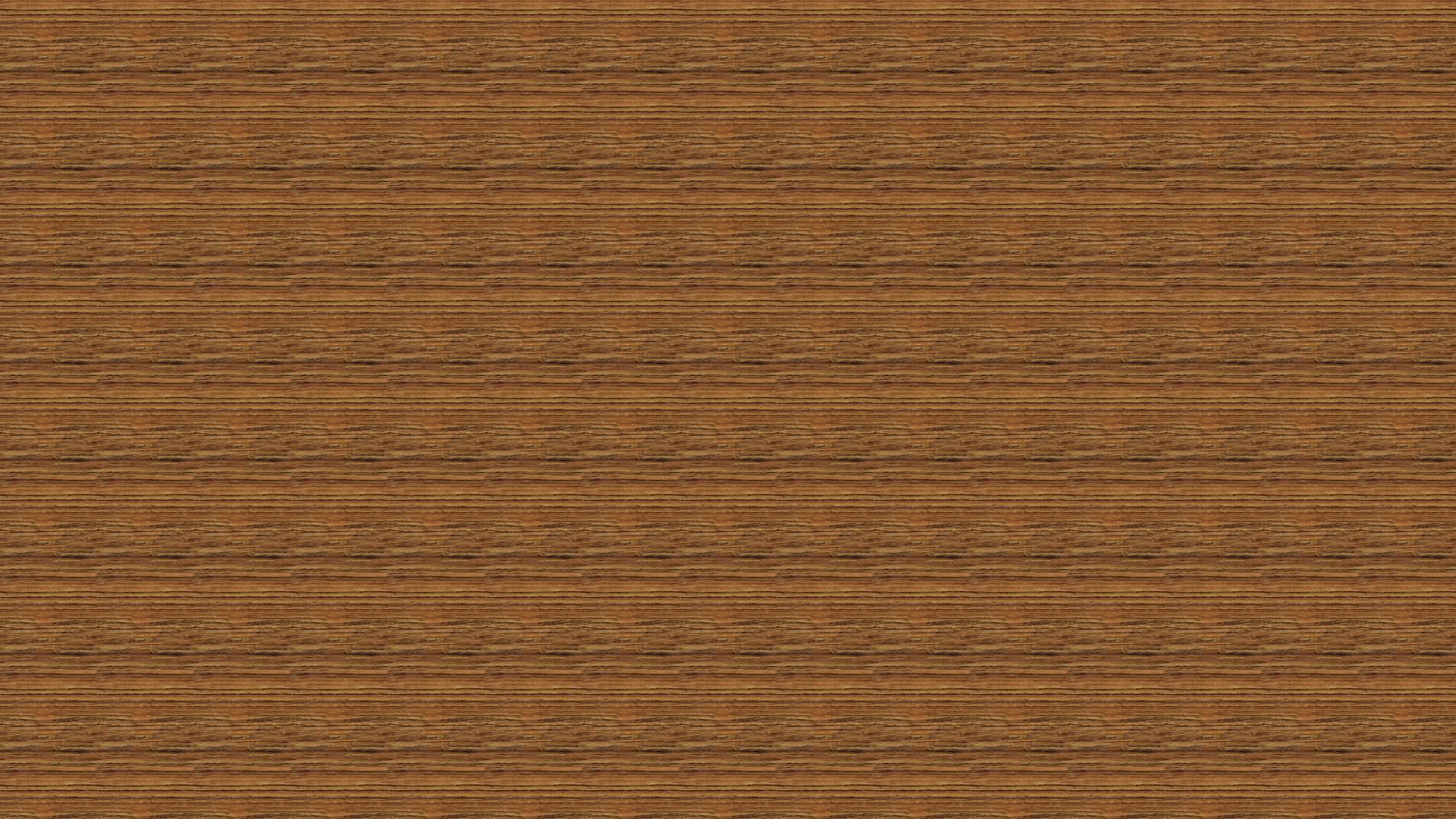 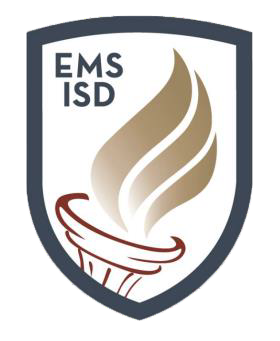 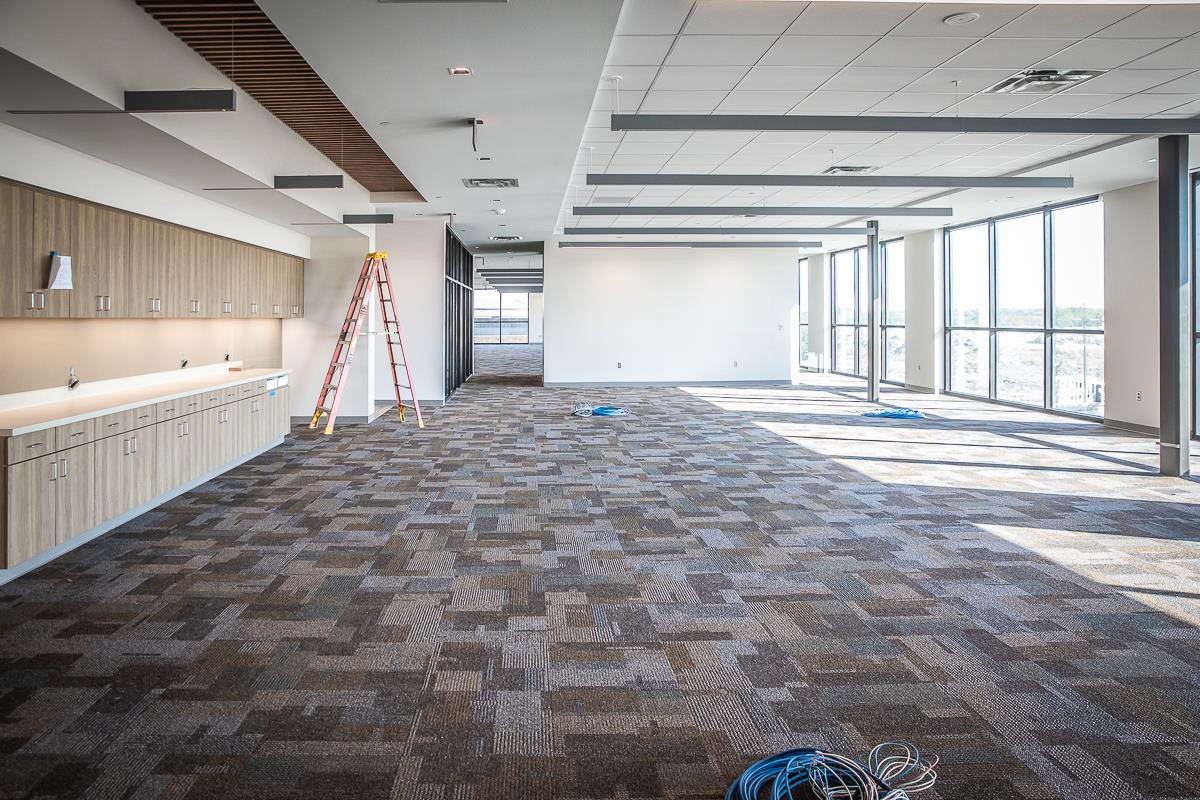 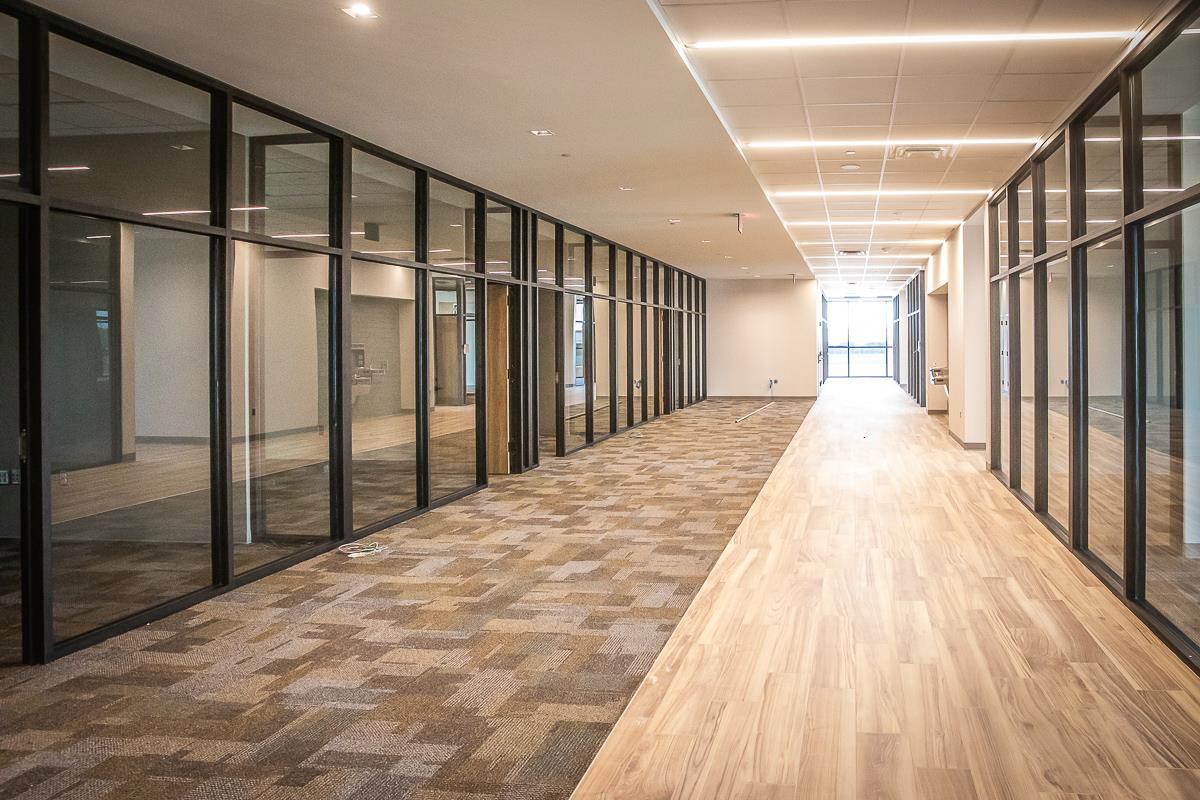 The final cleaning is underway on  the upper level.
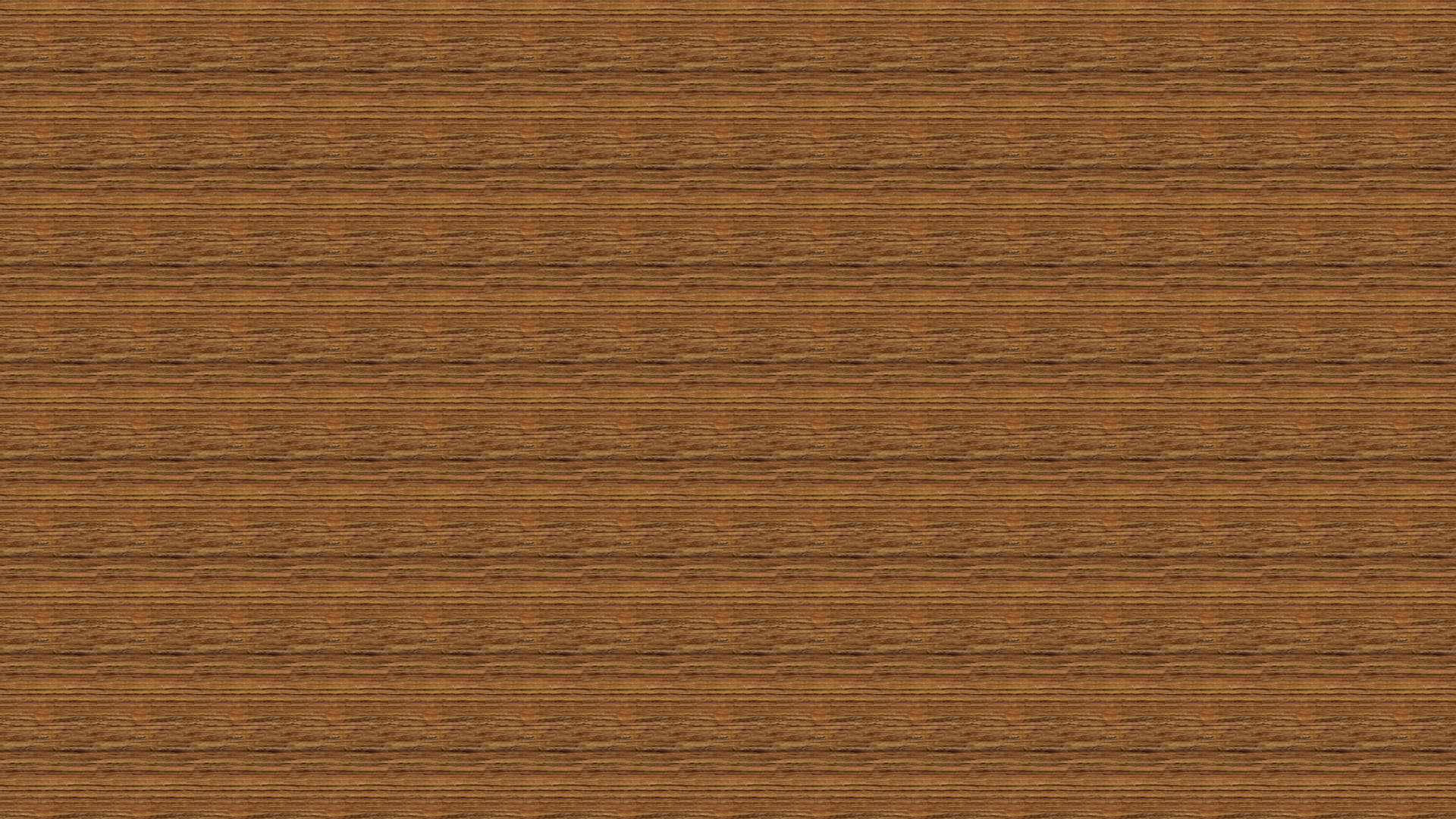 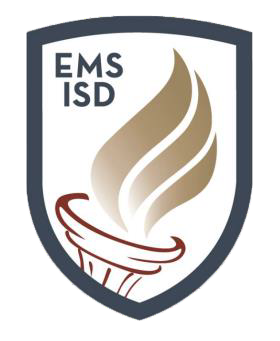 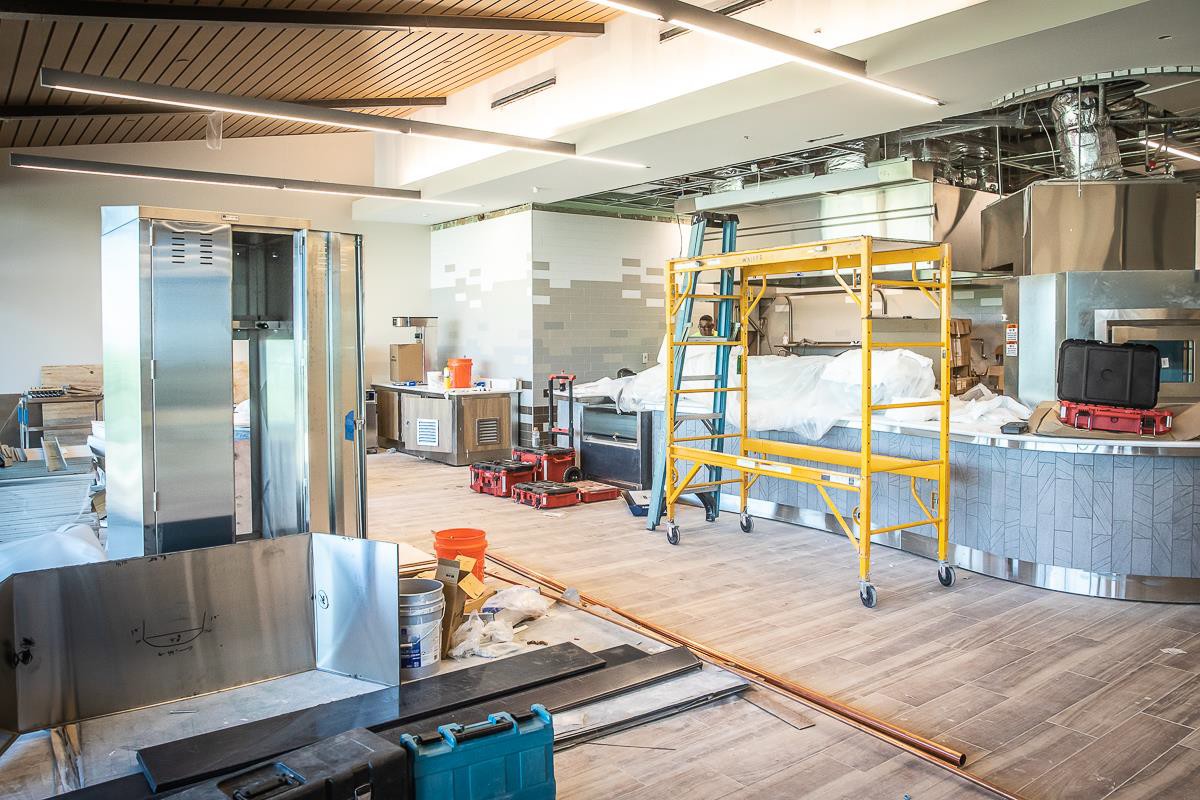 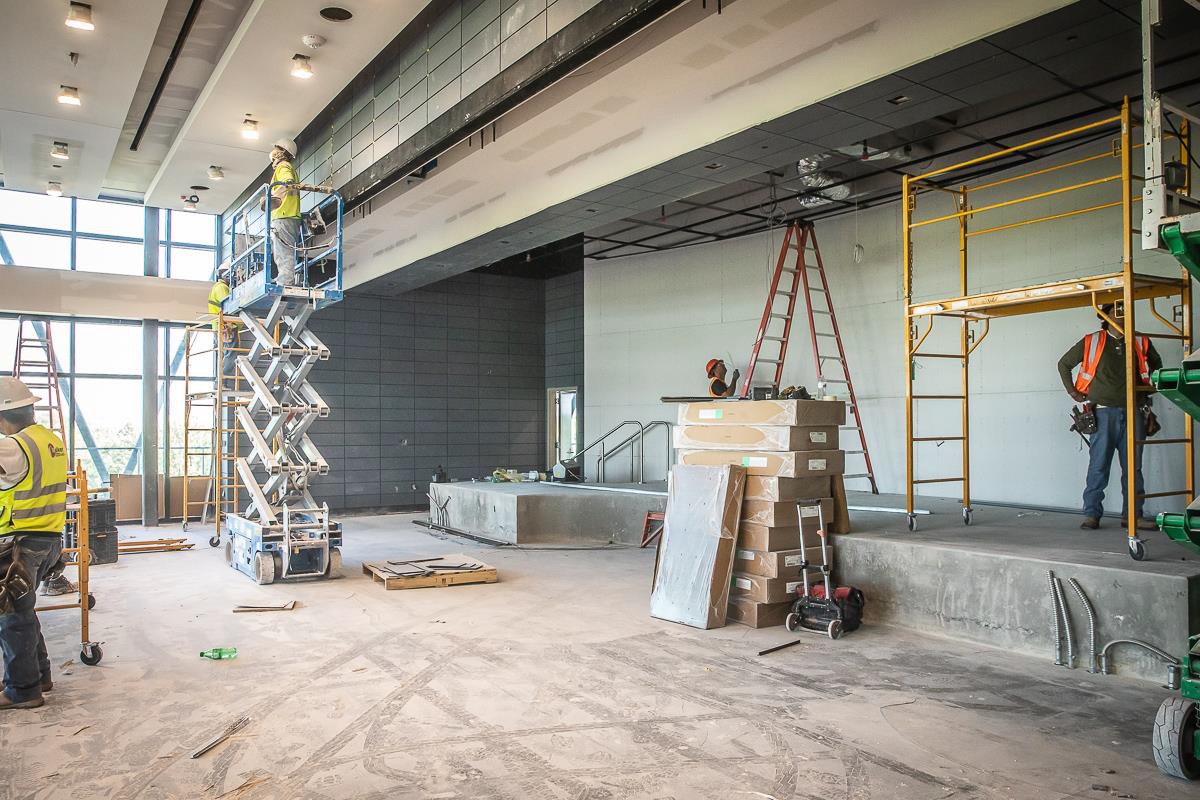 Bistro equipment continues to be  installed. Lighting and painting  continue in Area A – Board Room.
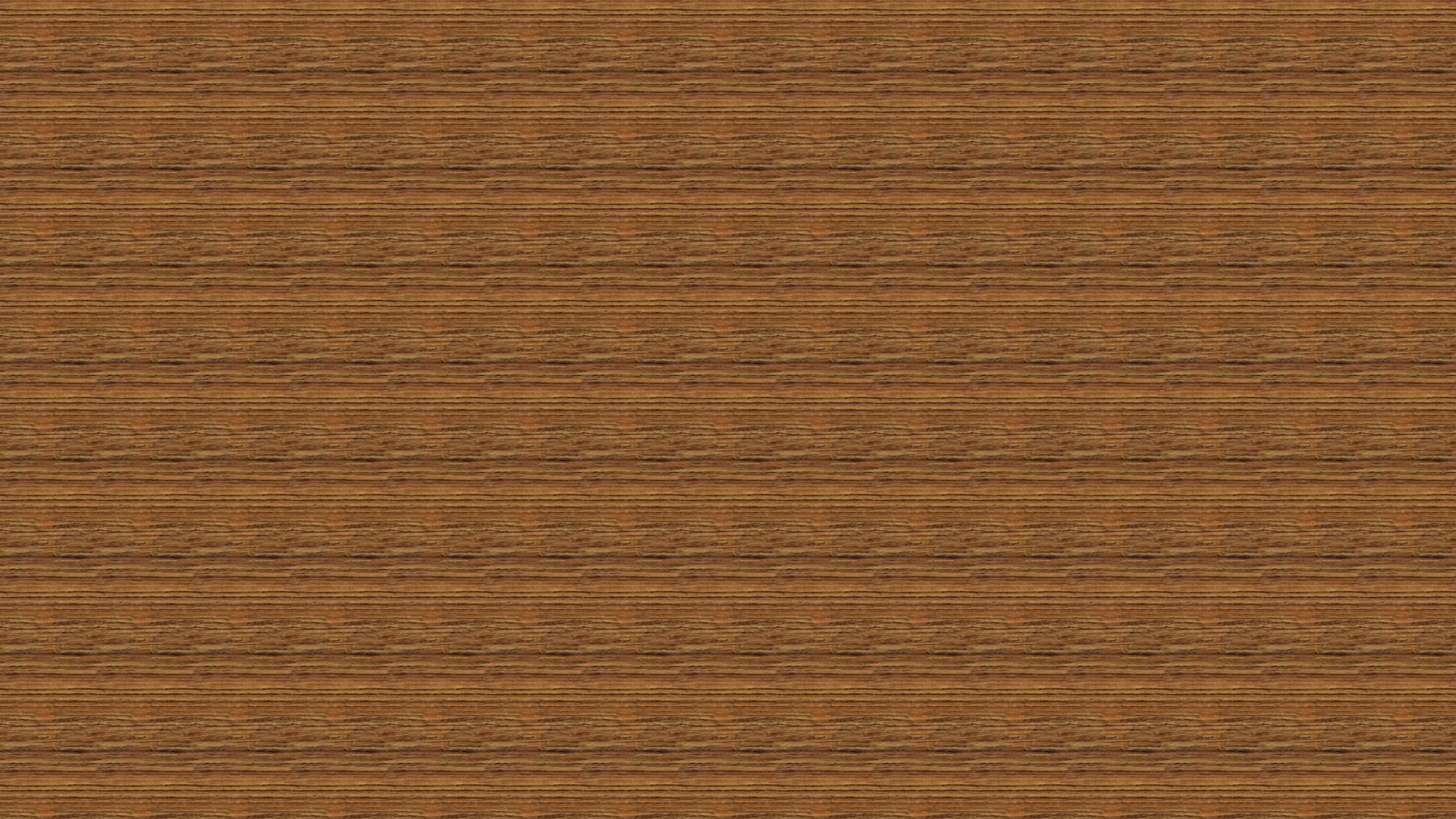 Eagle Mountain HS
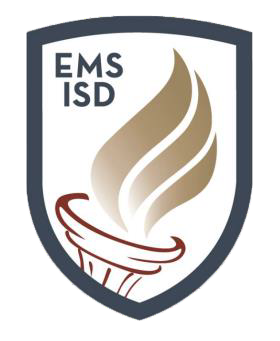 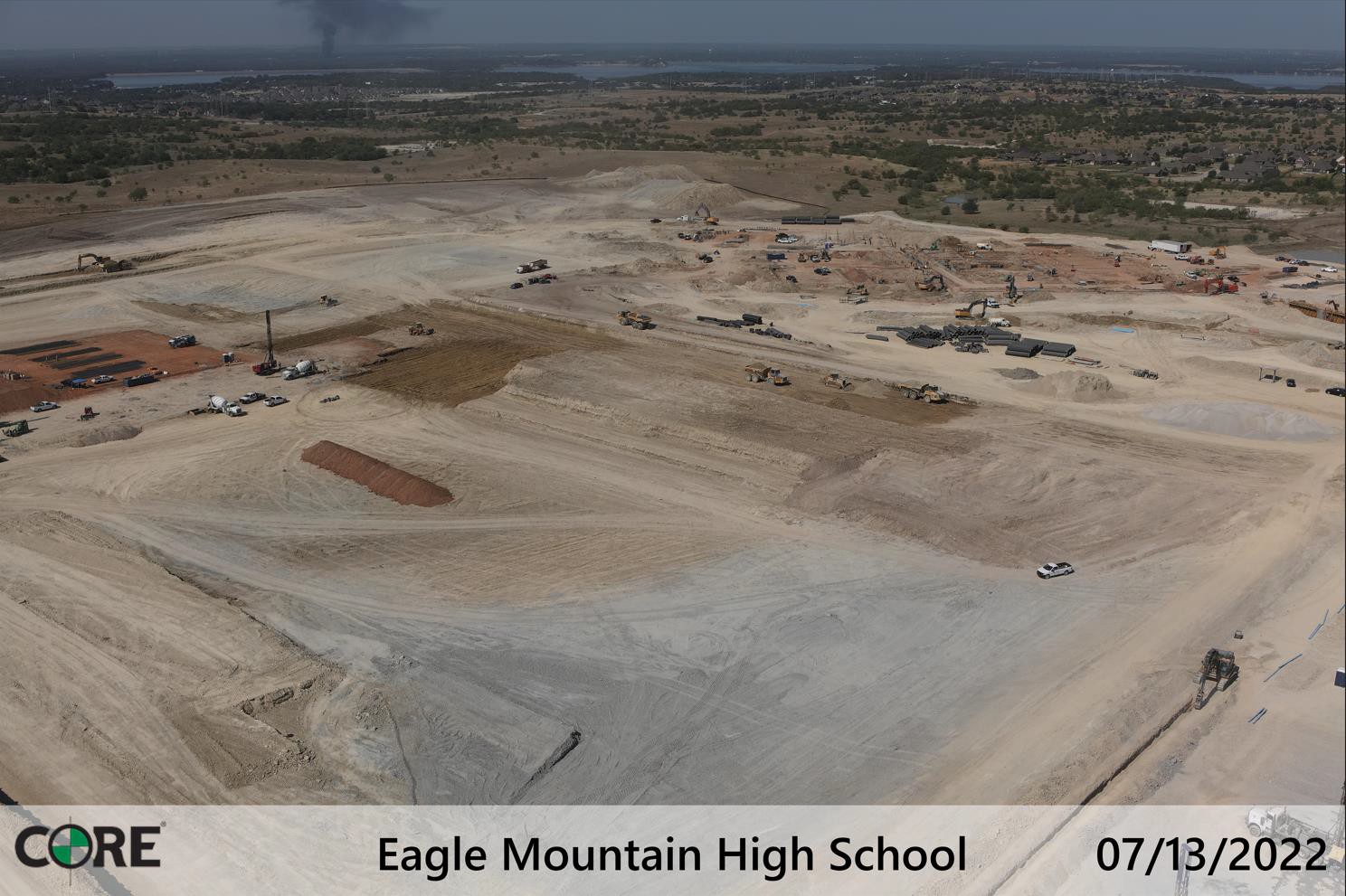 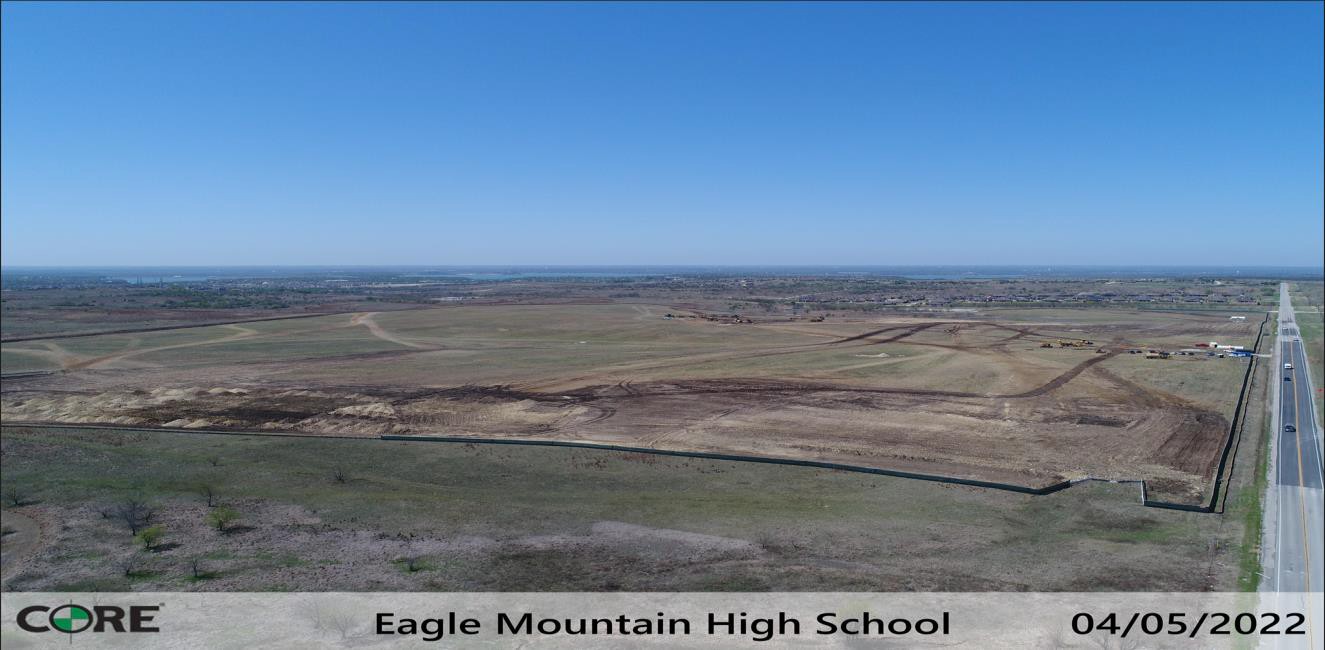 This shows three months progress on the eastern  portion of the property focusing on the stadium  complex.
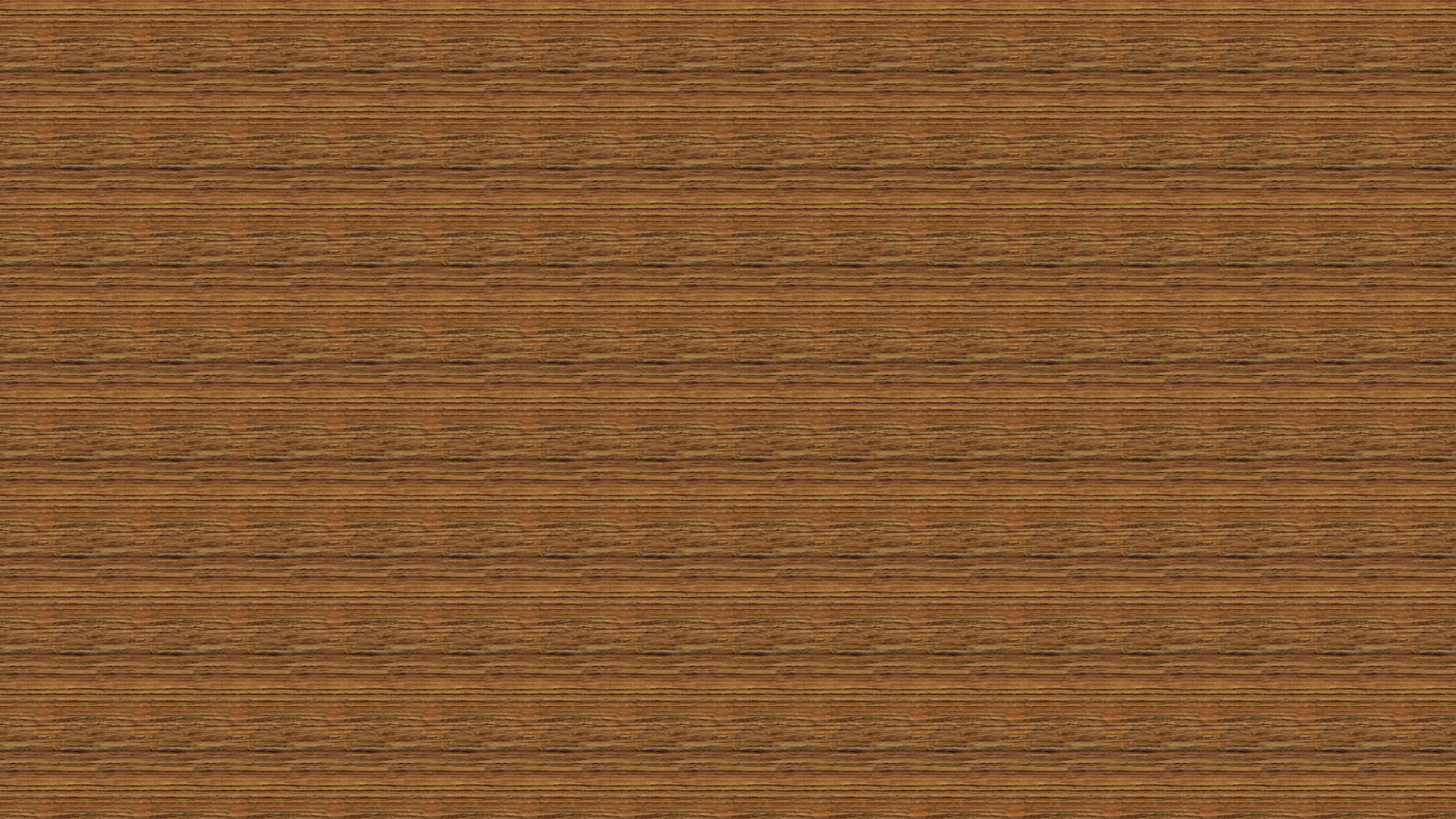 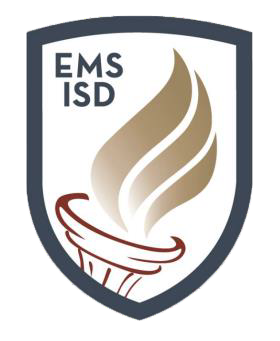 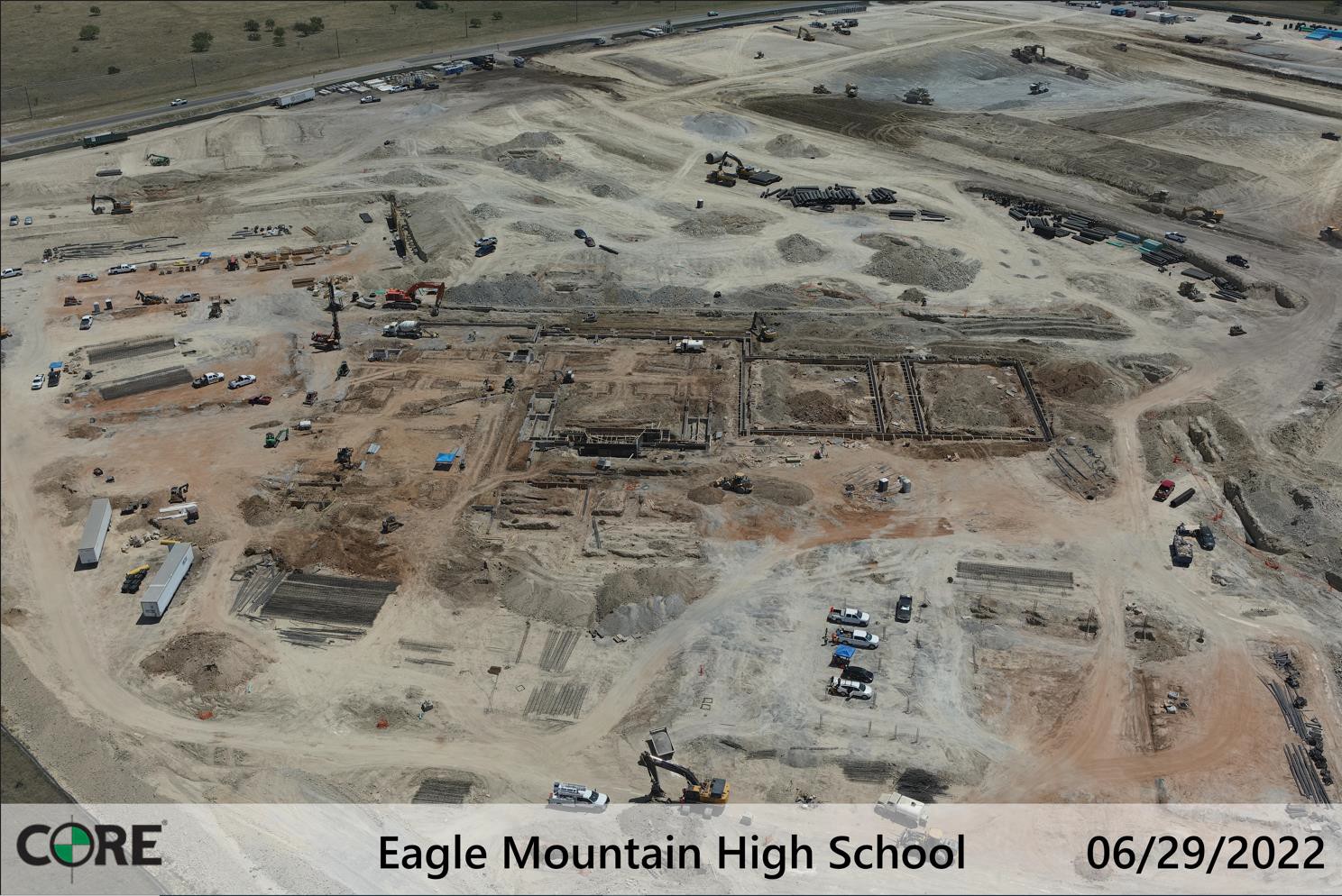 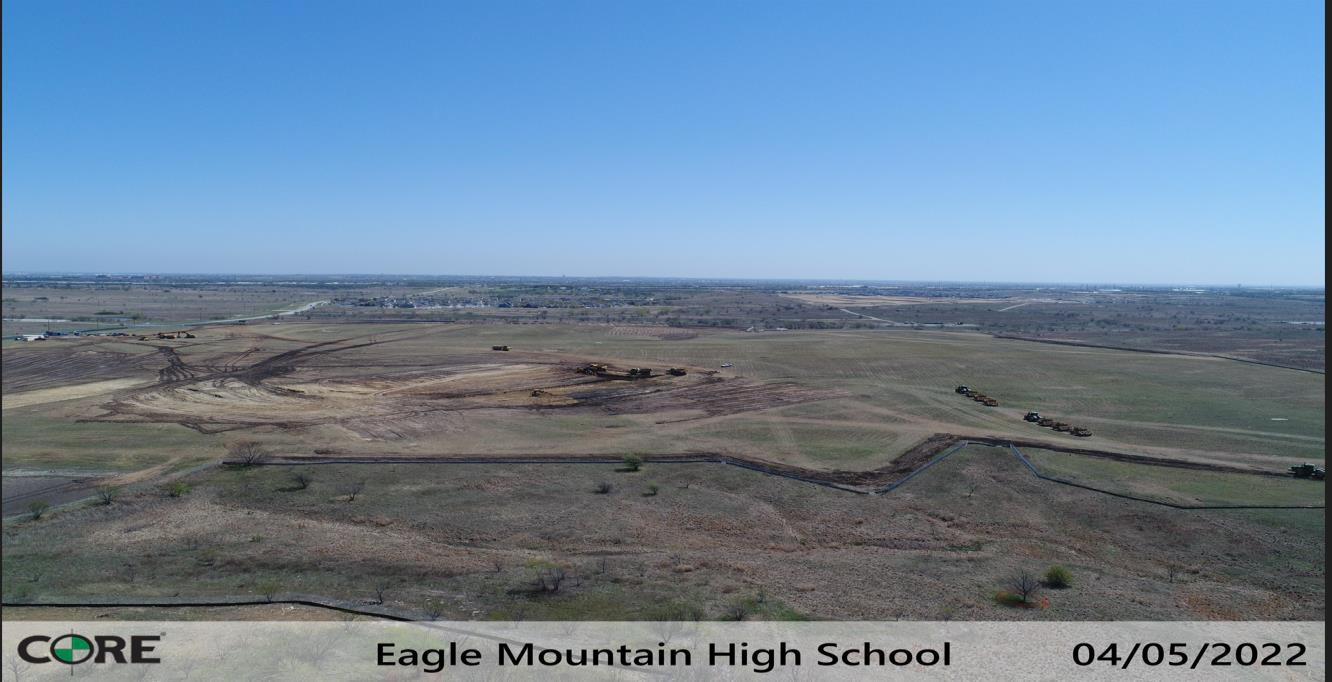 Work continues in the academic, cafeteria,  auditorium, and gymnasiums areas. Piers continue to  be drilled with over 900 complete. Grade beams,  plumbing, electrical, and utilities are in progress.
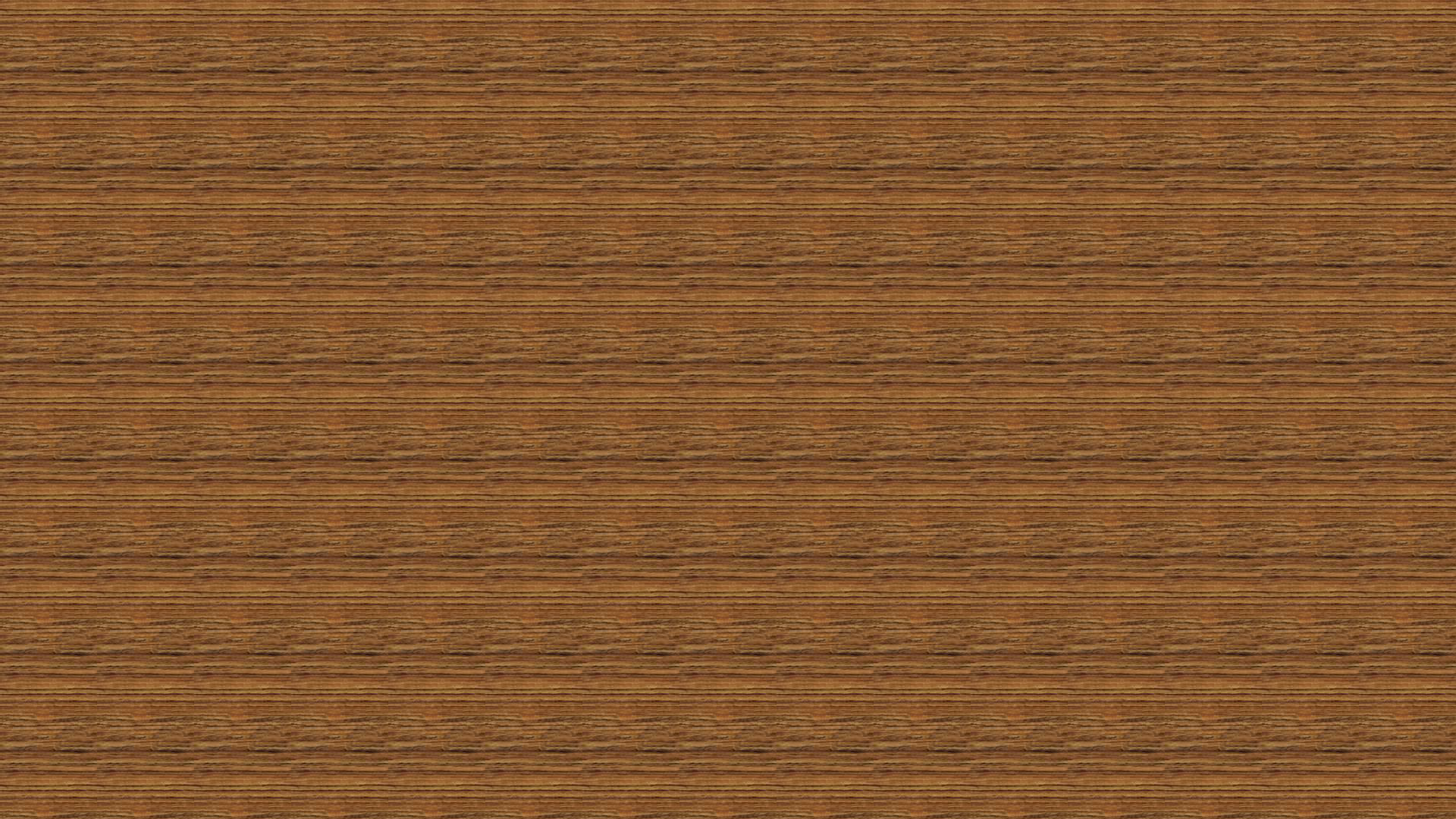 TURF PROJECTS
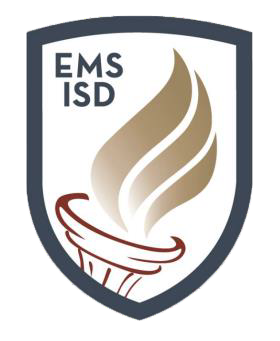 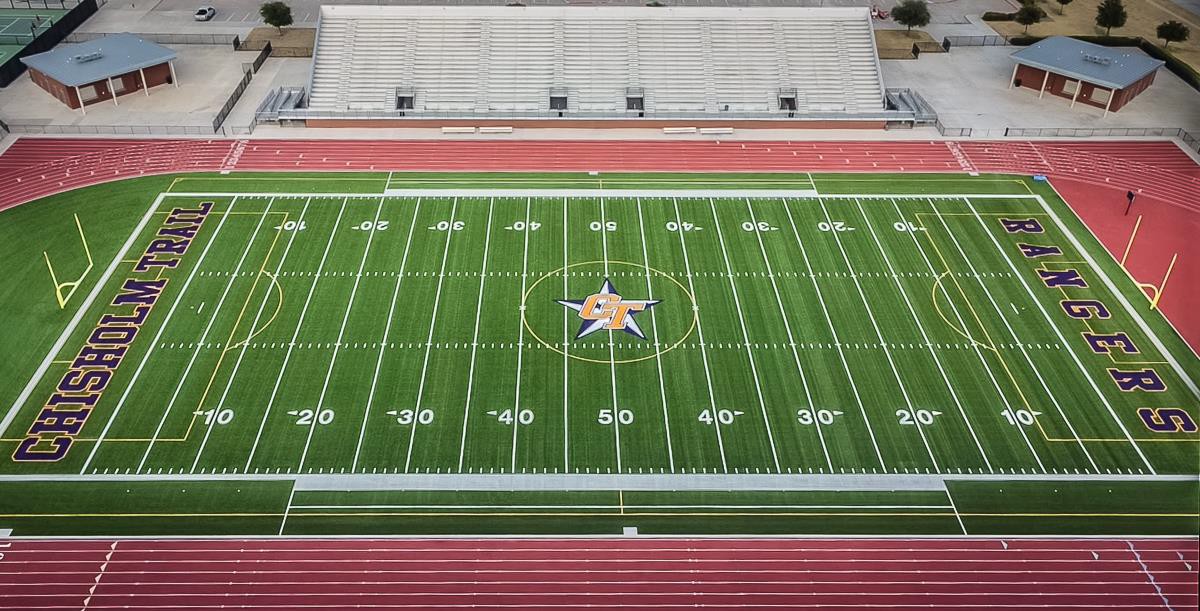 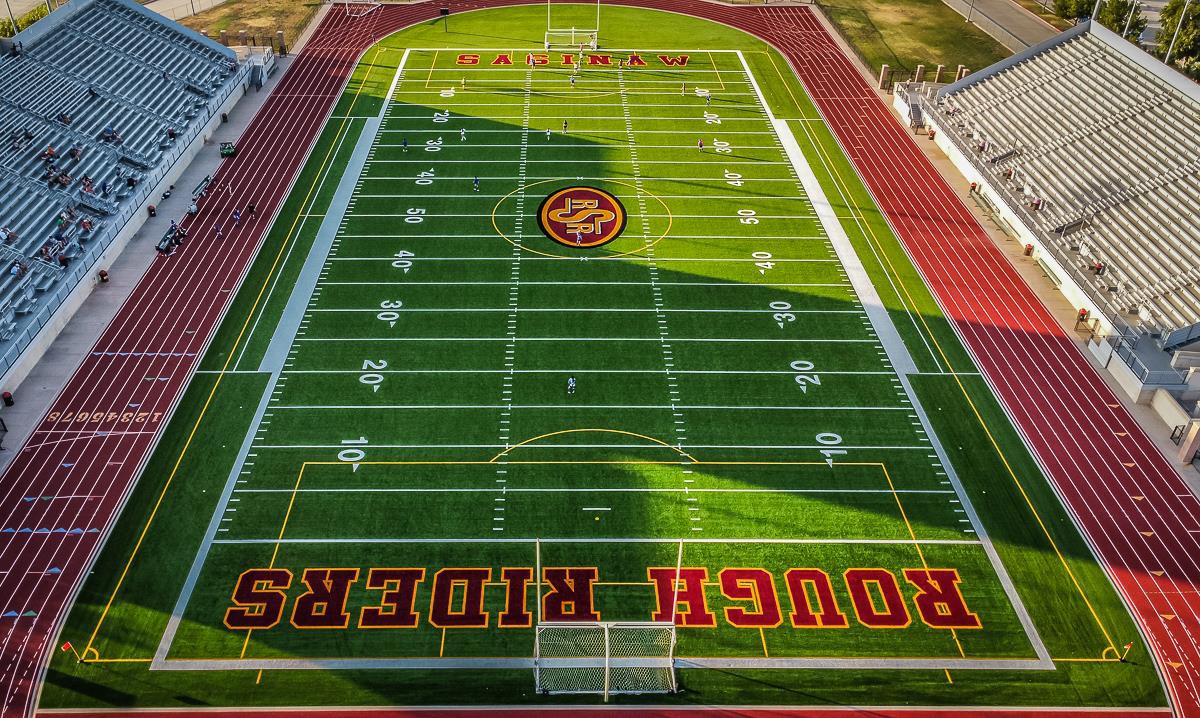 Turf projects have been turned back  over to the schools. Hellas is  working on the punch list.
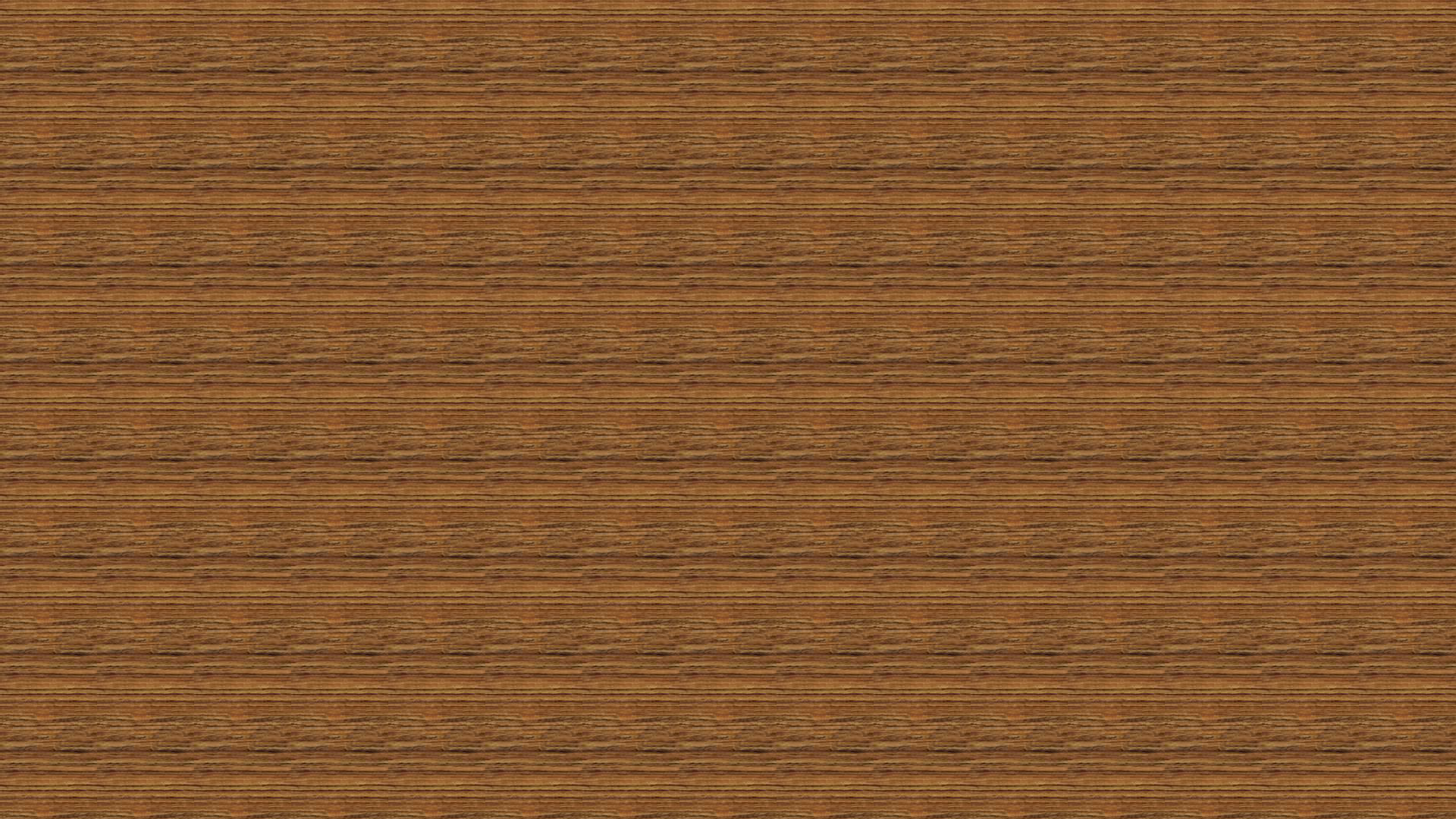 ELEMENTARY 18
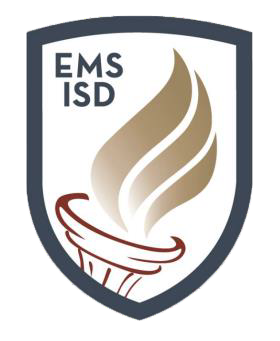 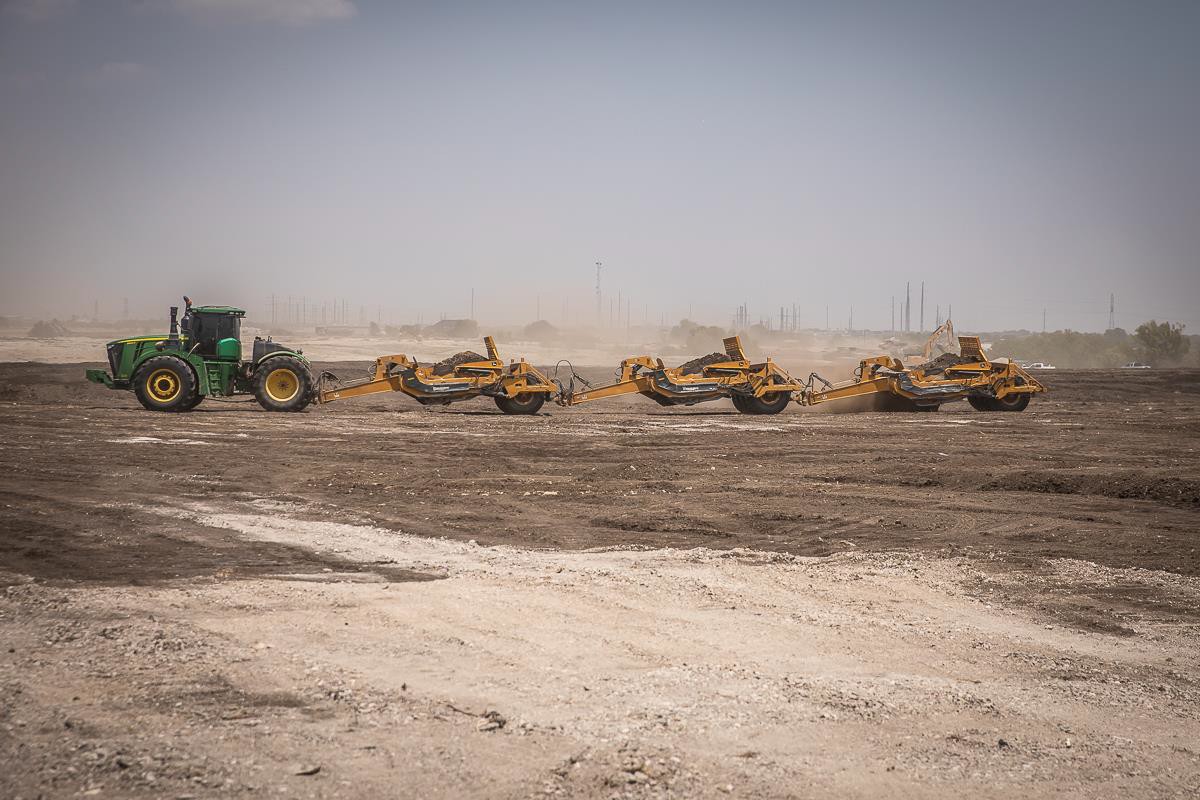 Building pad preparation has begun.
Dirt work is in progress.
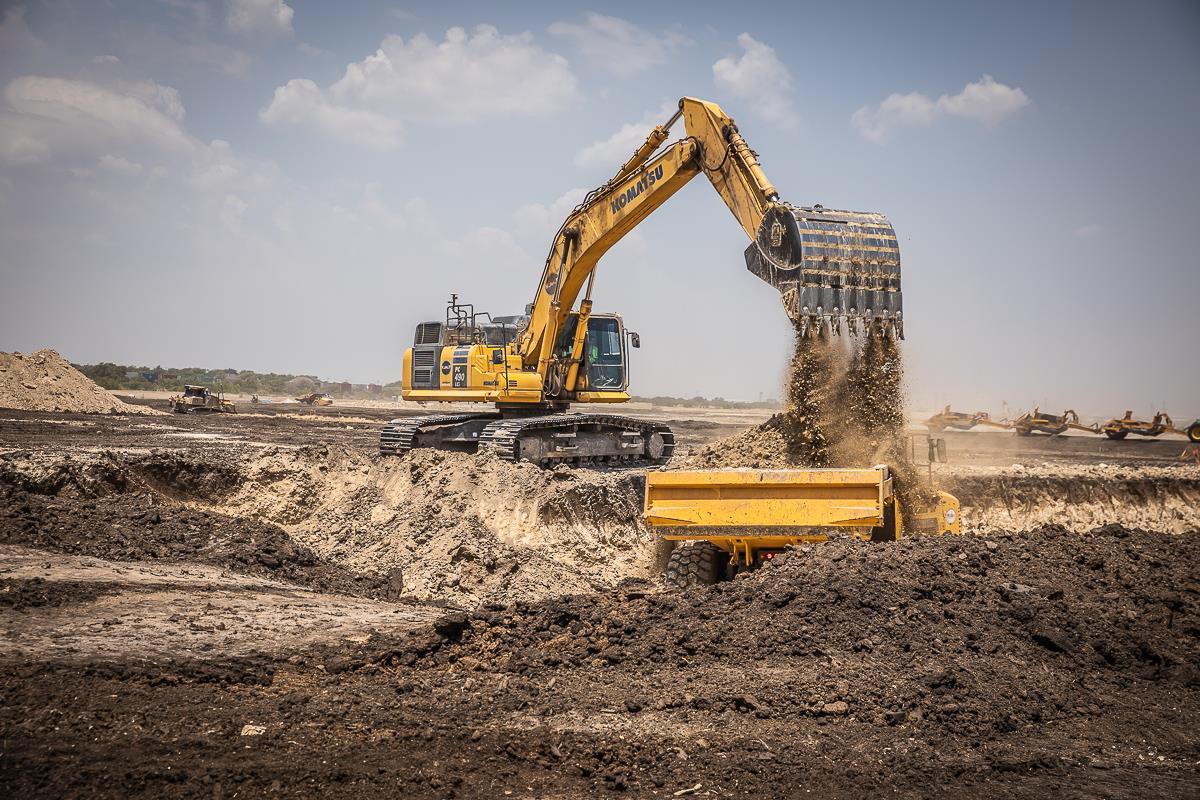 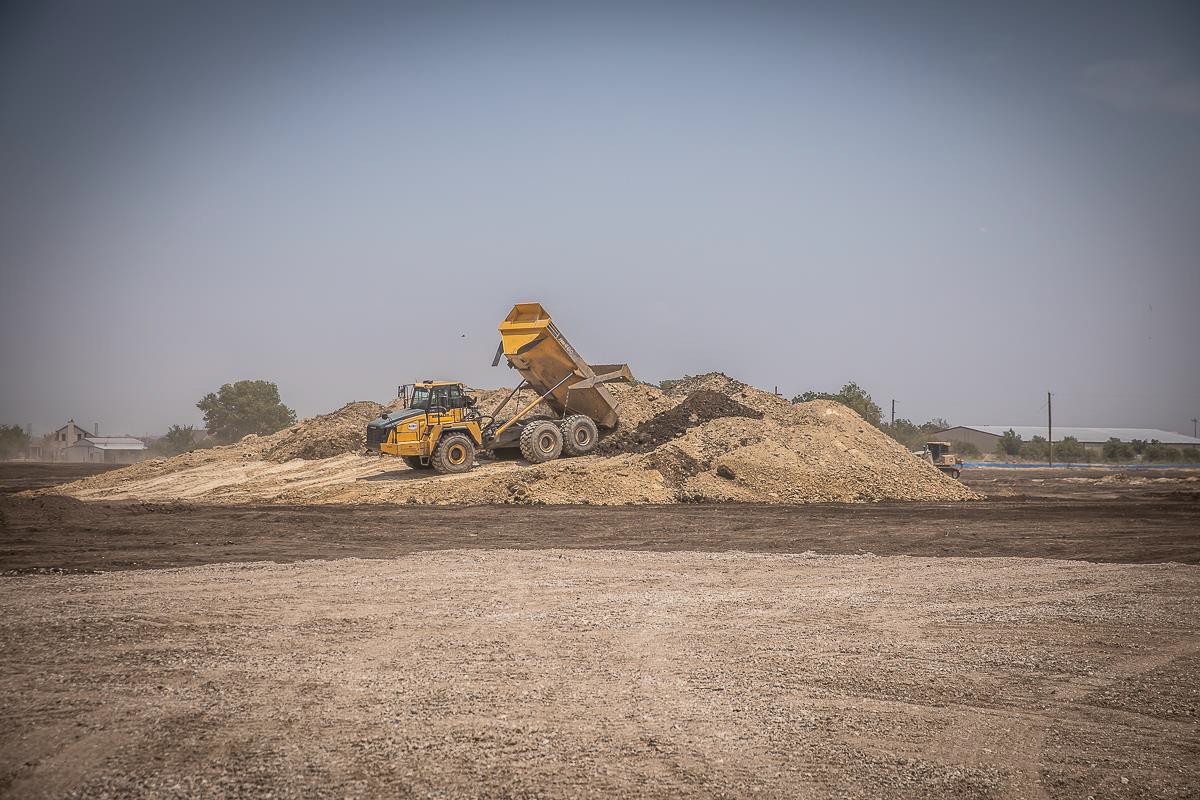 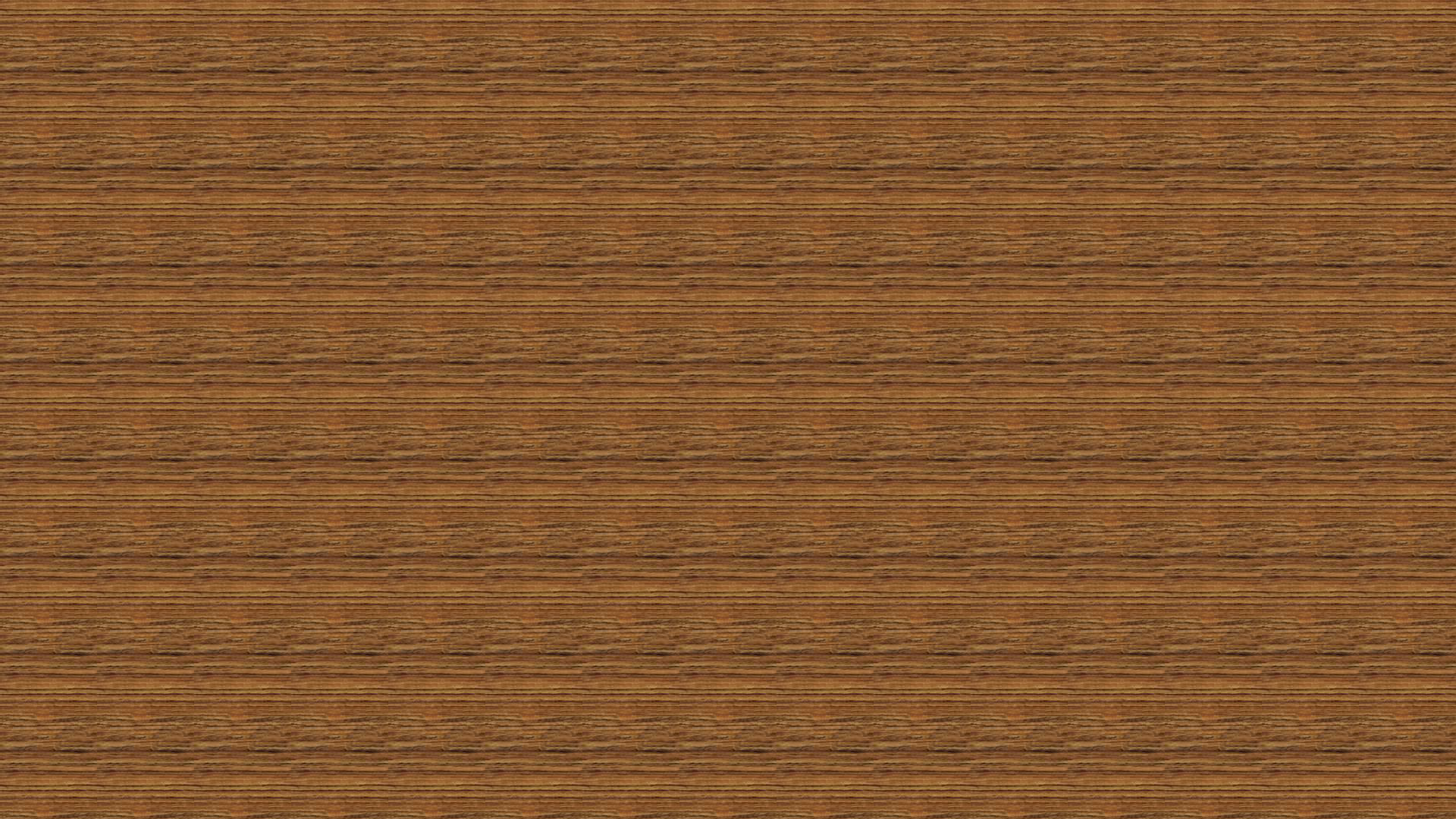 Wayside MS
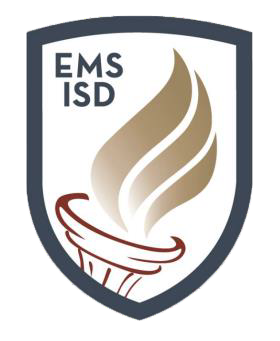 Hellas Construction Inc., provided a bid for Track Renovations in the amount of
$134,500.00, consisting of power-washing existing surfacing at the track  oval/chutes, high jump pads, and field event runways. This also includes  disposal of materials offsite and striping per UIL guidelines.

Hellas Construction Inc., provided a bid for Tennis Renovations in the amount of
$64,620.00, consisting of cleaning off each court with a pressure washer and  blower to remove all dirt and debris, and acid wash the new concrete surface.  All bird baths will be patched with crack filler. Apply (1) coat of TPS 5000 acrylic  surface. Apply (2) coats of TPS 5000 fortified acrylic color coating. Layout and  paint 2” wide lines using line tape sealer as primer coat to ensure razor sharp  edges. Paint shall be TPS 5000 white line paint and painted in accordance to  USTA and ASBA specifications for doubles play.